Квадратное уравнение, квадратное неравенство и квадратичная функция
Презентация для учащихся 9-11 классов 

Составитель: Шевкин Александр Владимирович,
Заслуженный учитель РФ
avshevkin@mail.ru        www.shevkin.ru

Нажмите клавишу F5, потом нажимайте пробел или стрелку.
1
Квадратное уравнение
2
Квадратное уравнение
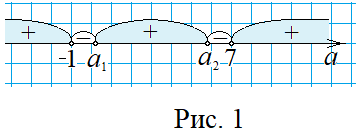 3
Квадратное уравнение
4
Квадратное неравенство
5
Квадратное неравенство
6
Квадратное неравенство
7
Квадратное неравенство
8
Квадратное неравенство
9
Квадратное неравенство
10